FACTORES DE ÉXITO PARA LAS PRÁCTICAS EDUCATIVAS INCLUSIVAS
Teniendo en cuenta el informe de la Agencia Europea para el Desarrollo en la Educación Especial (2003) producido sobre la base de numerosas investigaciones, se pueden identificar los siguientes grupos de factores como determinantes de prácticas inclusivas:

ENSEÑANZA COOPERATIVA También conocido como coeducación.  La coeducación se interpreta normalmente como dos profesionales de la educación que trabajan juntos para dar servicio a un grupo de alumnos heterogéneos y compartir responsabilidades para determinados objetivos (p. ej. Cook y Friend.  )
EL APRENDIZAJE COOPERATIVO También conocido como tutoría de grupo Los alumnos se ayudan los unos a los otros se benefician del hecho de aprender juntos.
LA RESOLUCIÓN DE PROBLEMAS COLABORATIVA es una  estrategia relevante en cuanto a los problemas de comportamiento. Los docentes deben desarrollar habilidades relacionales que les permitan negociar y crear las condiciones para la definición participativa de normas acordadas entre todos y todas.
EL AGRUPAMIENTO HETEROGÉNEO Es un planteamiento pedagógico basado en la diferencia, es  necesario para gestionar y aprovechar la diversidad en el aula  y trabajar a partir de ella.
LA ENSEÑANZA EFICAZ Basada en la evaluación y la programación, Con una supervisión sistemática de los avances de los alumnos a fin de hacer los correctivos en la marcha
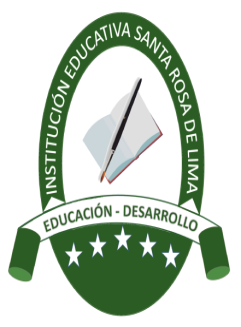 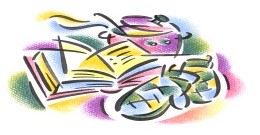